Муниципальное бюджетное общеобразовательное  учреждение «Средняя общеобразовательная казачья кадетская школа села Знаменка»Нерчинский район, Забайкальский крайПрезентация  на тему «Здоровьесбережение» Составила учитель начальных классов Хаустова Татьяна Александровна2014 год
«Чтобы сделать ребёнка умным и рассудительным,сделайте его крепким и здоровым»Ж.-Ж. Руссо
90% современных детей школьного возраста имеют те или иные отклонения в состоянии здоровья
Из них у 50% функциональные нарушения, которые появляются при возникновении неблагоприятных факторов и по мере устранения этих факторов исчезают
40% -  хронические заболевания, то есть те, которые наследуются, 
либо возникают в раннем детстве, 
либо из функциональных нарушений переходят в хронические заболевания.
Цель здровьесберегающих образовательных технологий:
-Обеспечить школьнику возможность сохранения здоровья за период обучения в школе.
- Сформировать  у него необходимые знания, умения и навыки здорового образа жизни.
- Научить использовать полученные знания в повседневной жизни.
Что должен сделать учитель для сохранения здоровья детей?
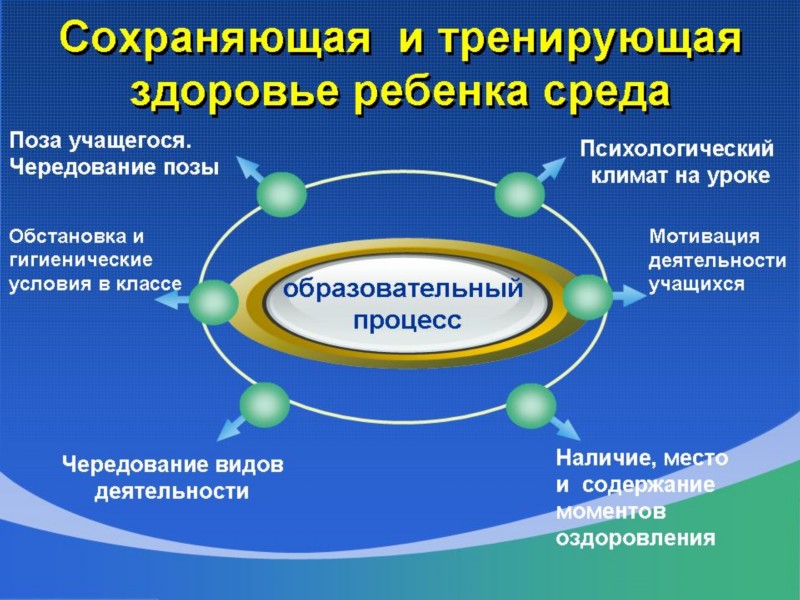 Обстановка и гигиенические условия в классе должны соответствовать норме (температура и свежесть воздуха, рациональность освещения класса и доски, наличие/отсутствие монотонных, неприятных звуковых раздражителей)
Норма видов учебной деятельности на уроке – 4-7 (опрос учащихся, письмо, чтение, слушание, рассказ, рассматривание наглядных пособий, ответы на вопросы, решение примеров и задач и др). 
Однообразность урока способствует утомлению школьников. 
Средняя положительность и частота чередования различных видов учебной деятельности – 7-10 минут.
Чередование позы
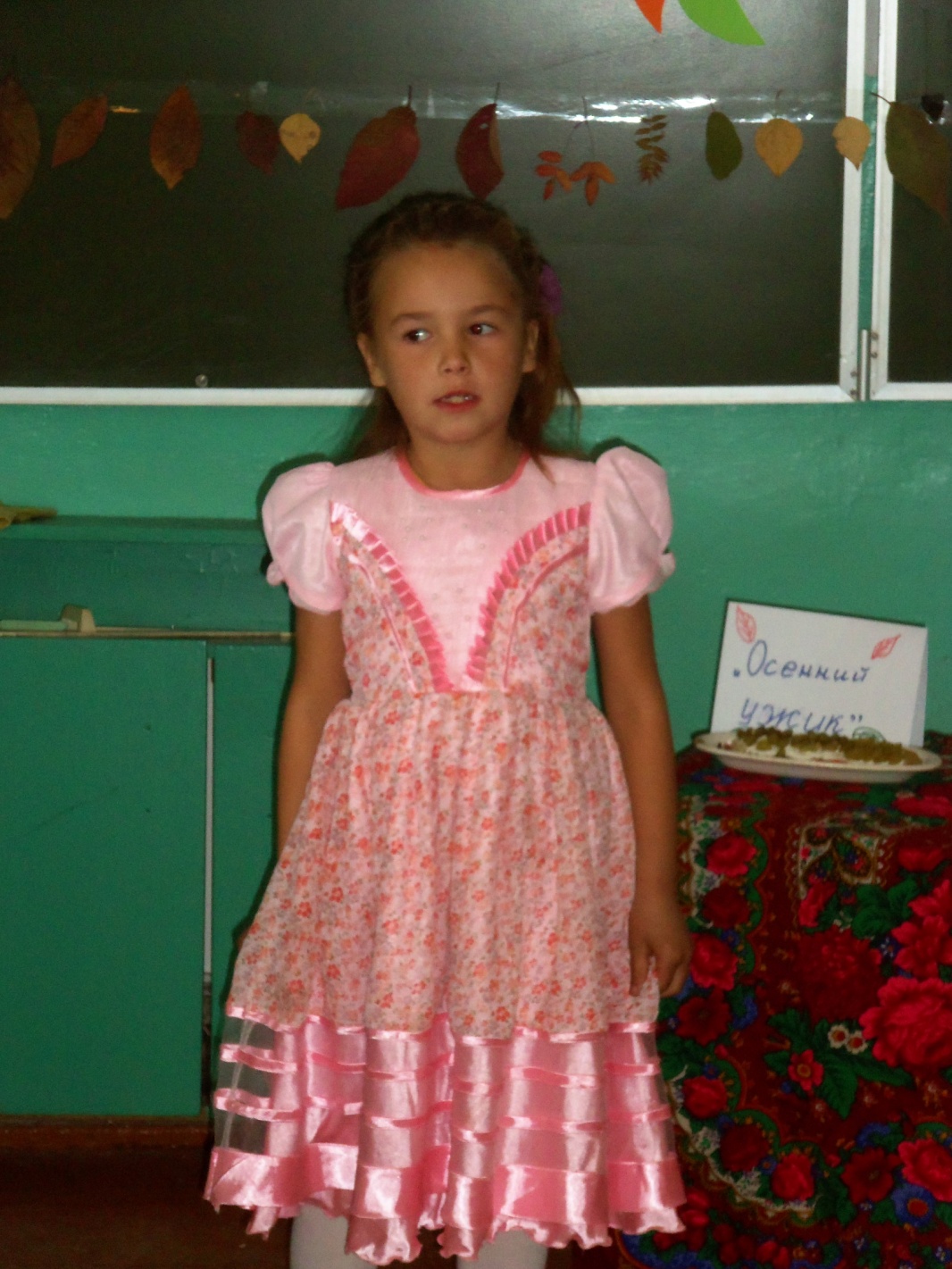 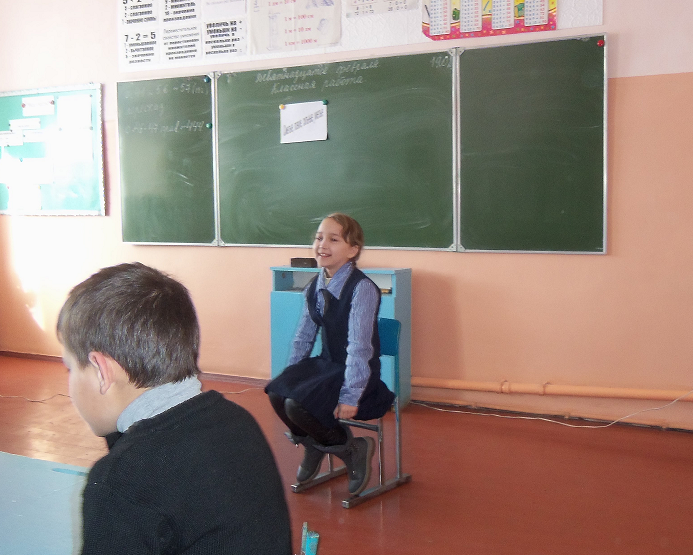 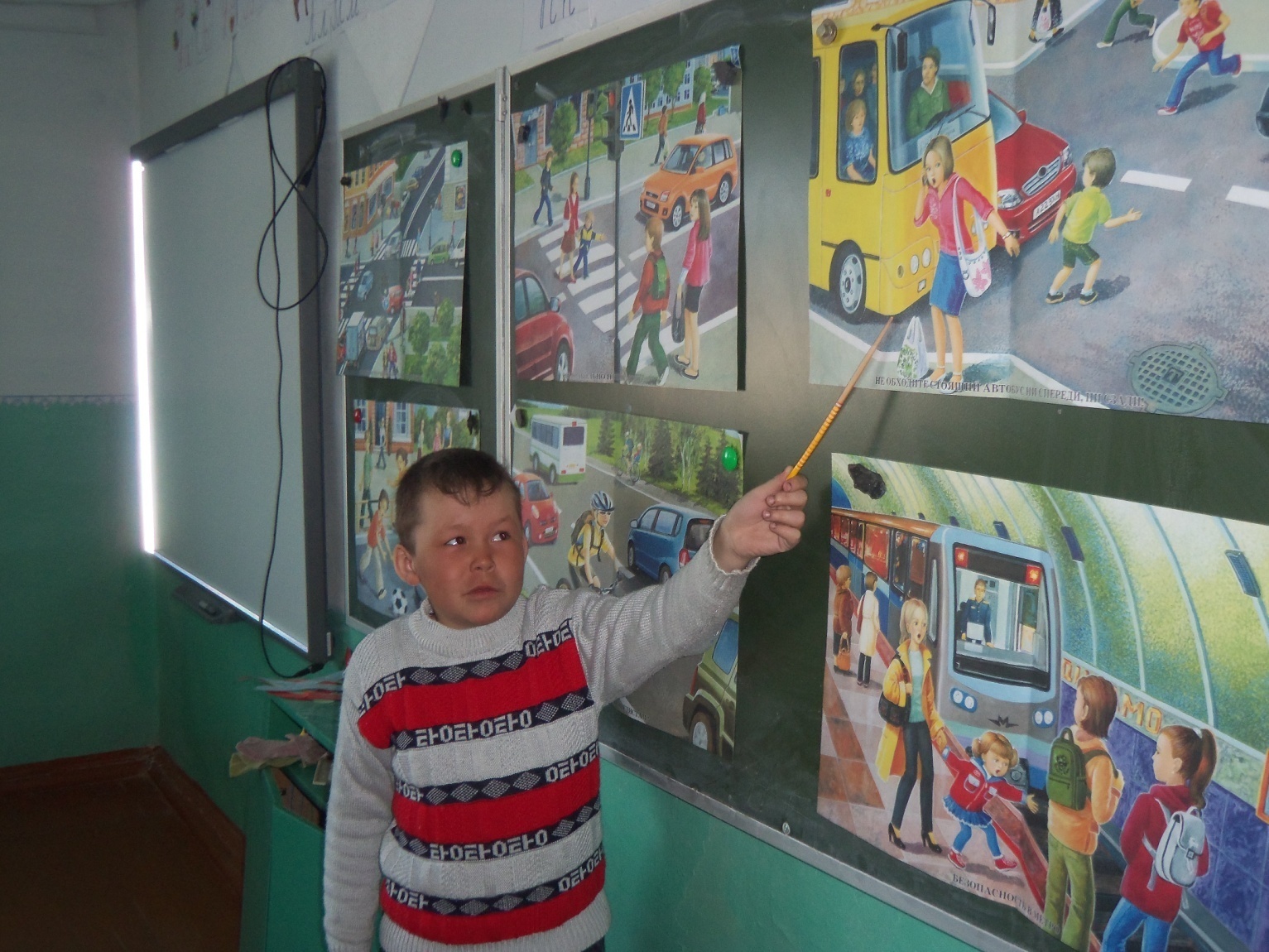 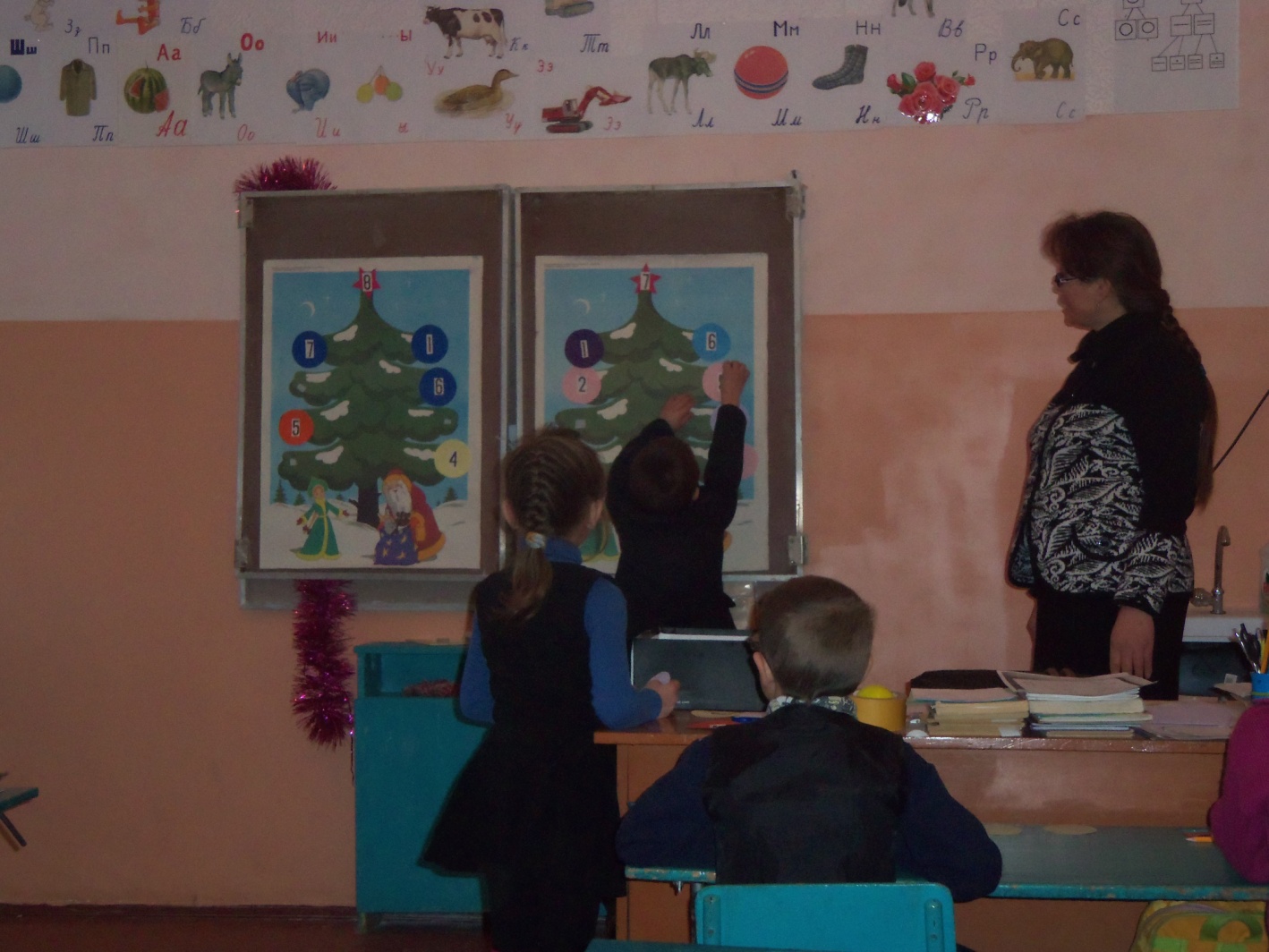 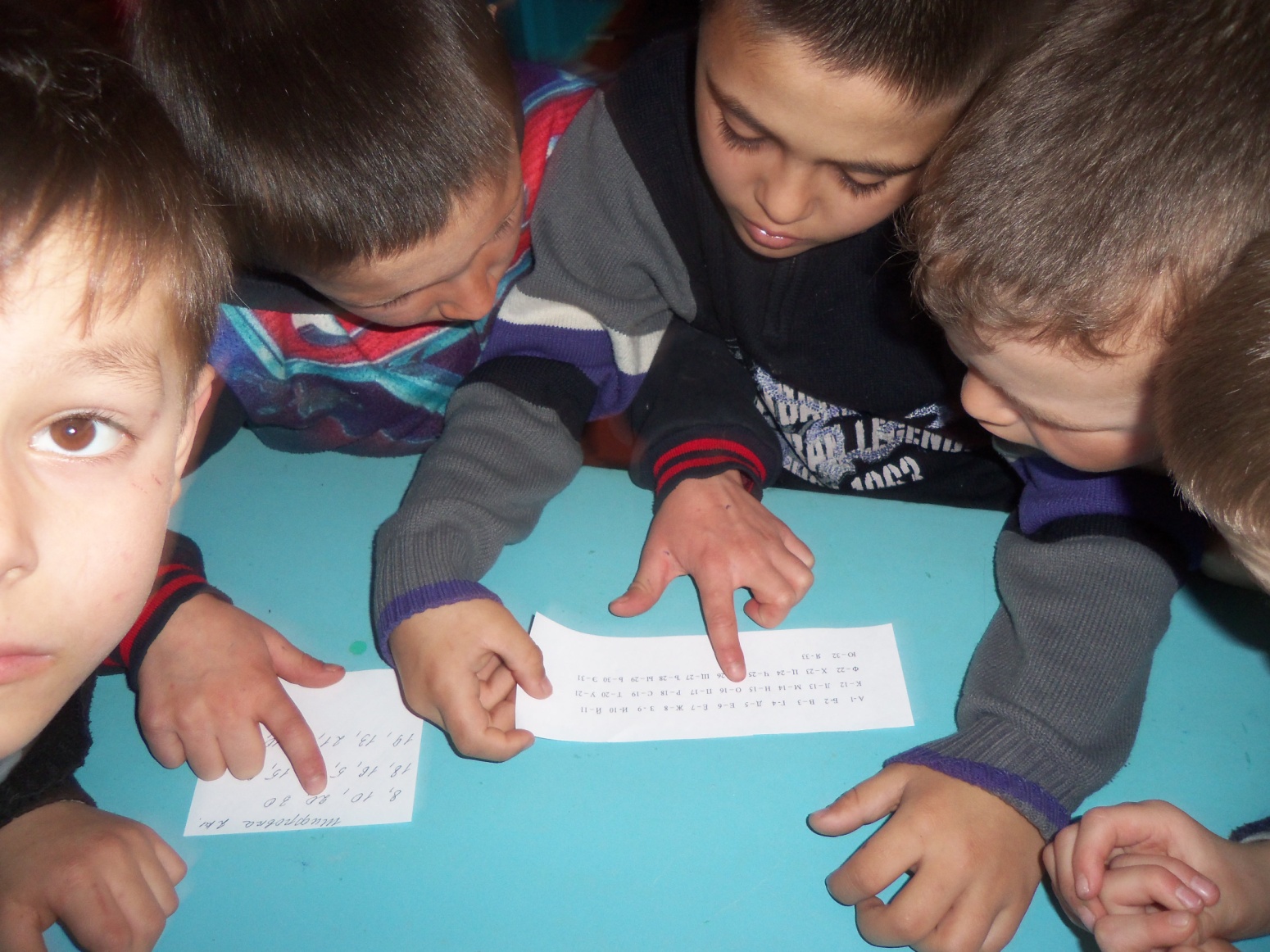 Работа в группах
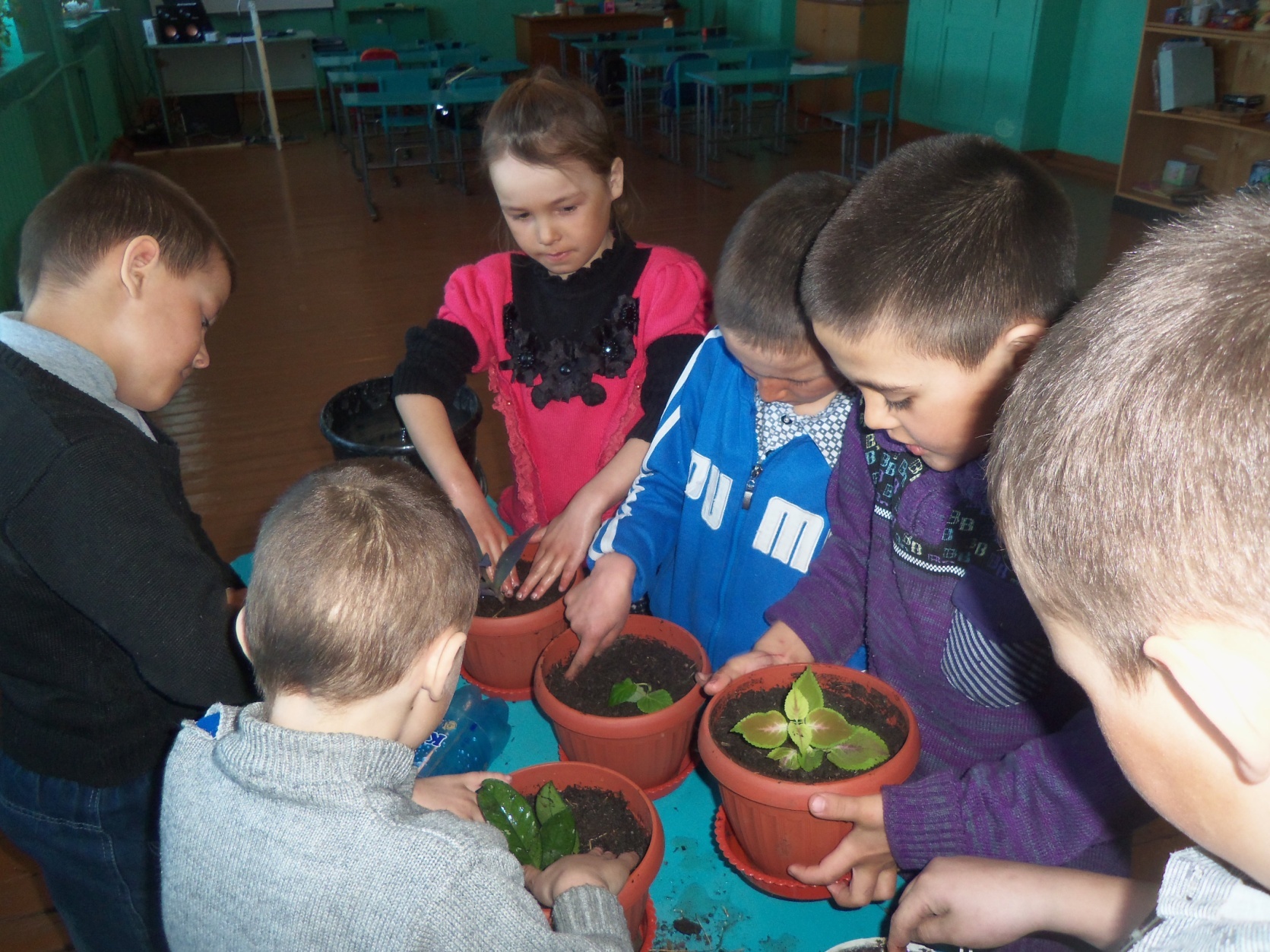 Следует помнить, что на состояние здоровья оказывают большое влияние эмоциональные разрядки: шутка, улыбка, музыкальная минутка, небольшое стихотворение.
Наличие мотивации учебной деятельности. Внешняя мотивация: оценка, похвала, поддержка, соревновательный метод. Стимуляция внутренней мотивации: стремление больше узнать, радость от активности, интерес к изучаемому материалу.
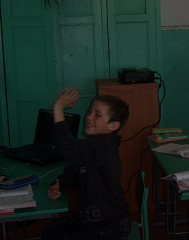 Должны присутствовать оздоровительные моменты физкультминутки, минутки релаксации, дыхательная гимнастика, гимнастика для глаз.
Физкультминутки на уроке
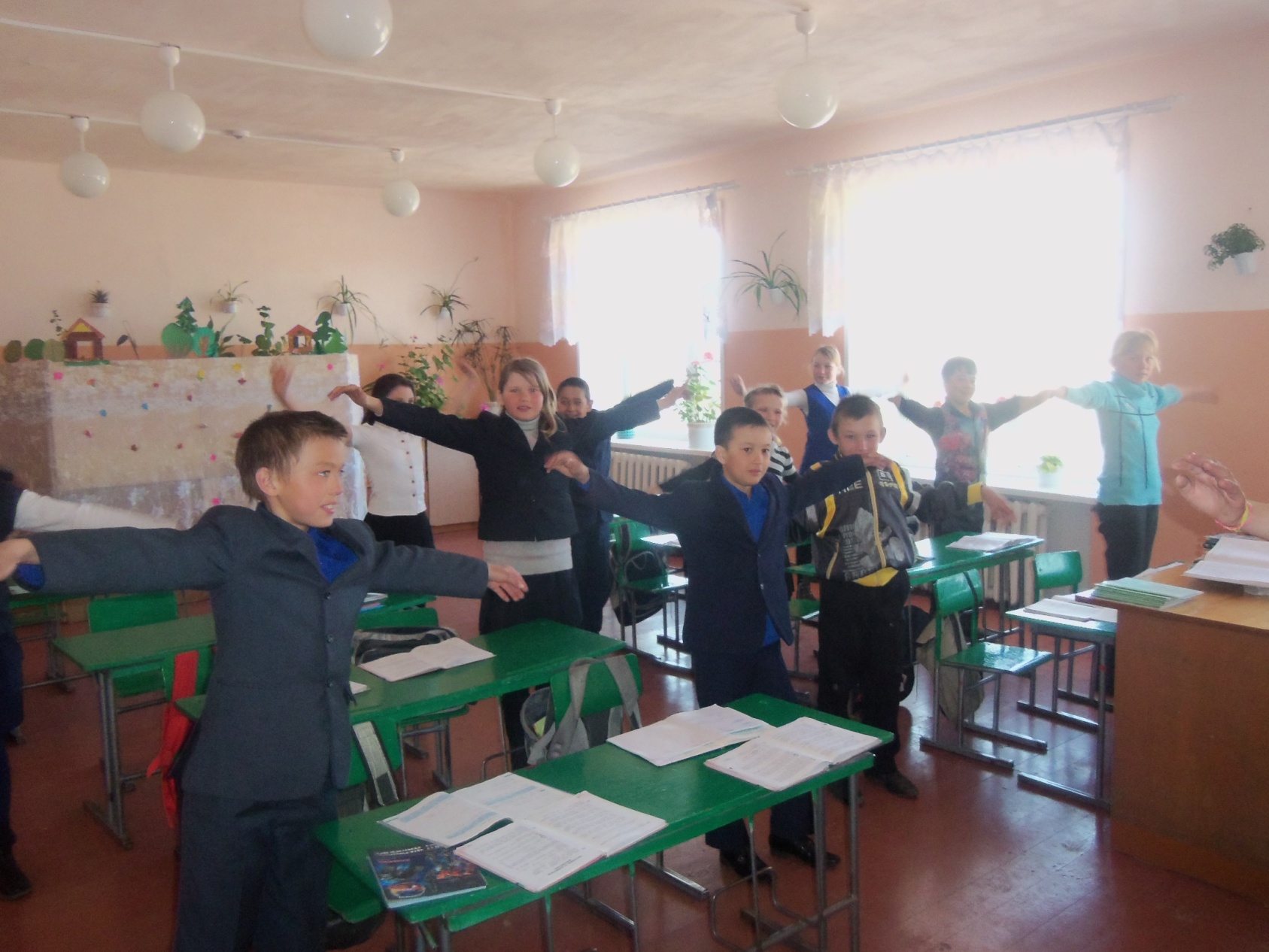 Физкультминутки на уроке
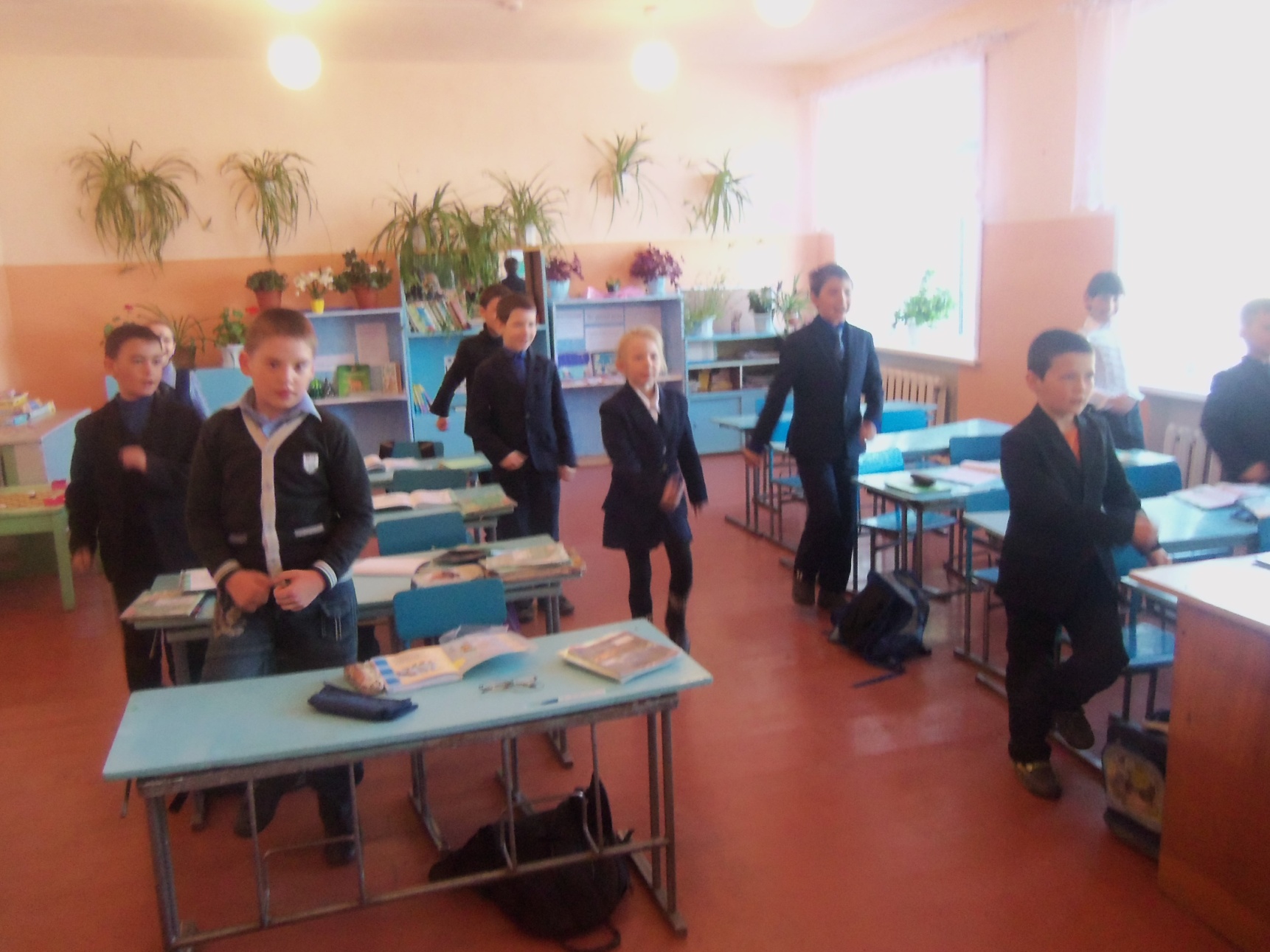 Физкультурные минутки на уроке
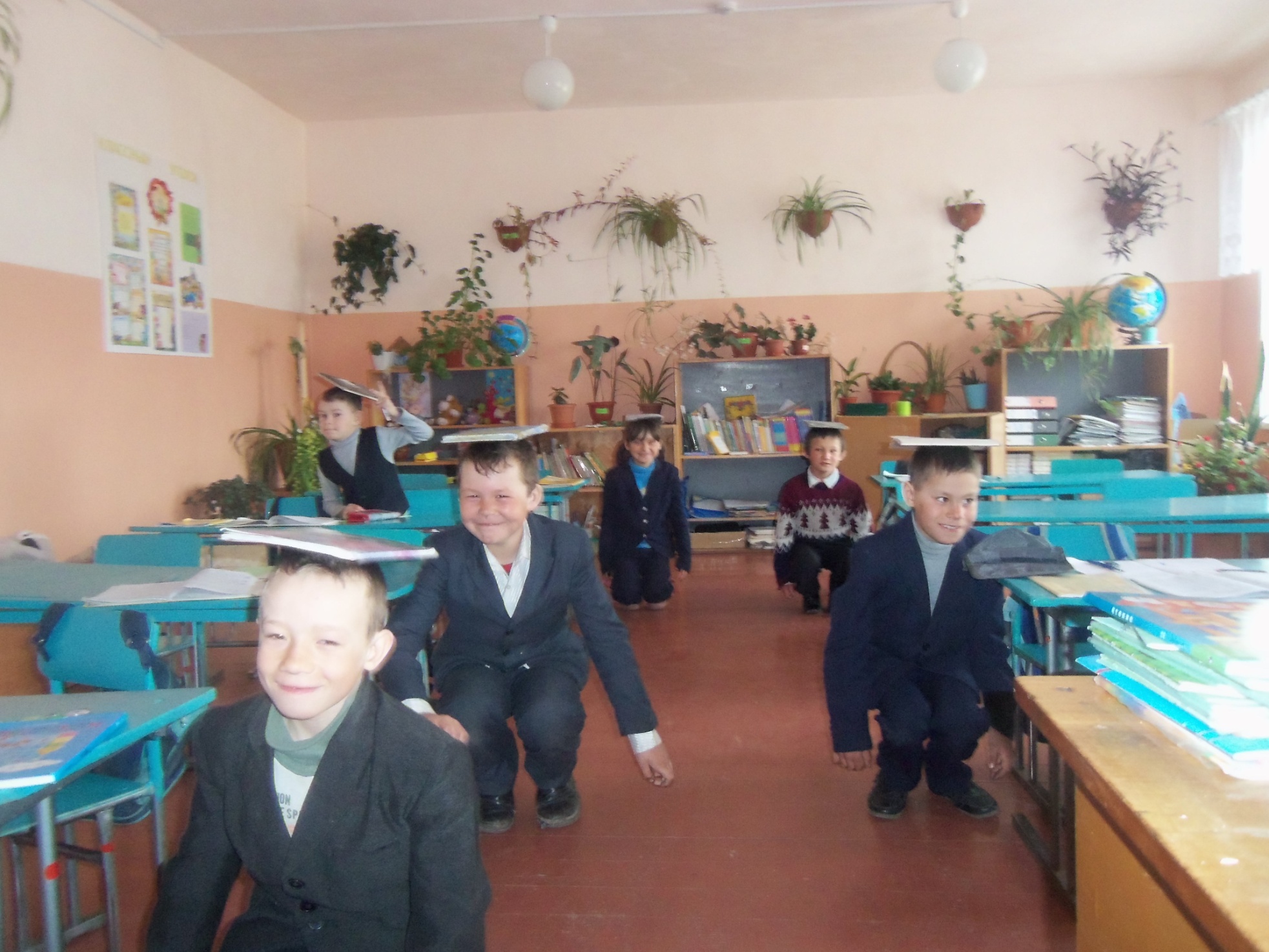 Формирование осанки
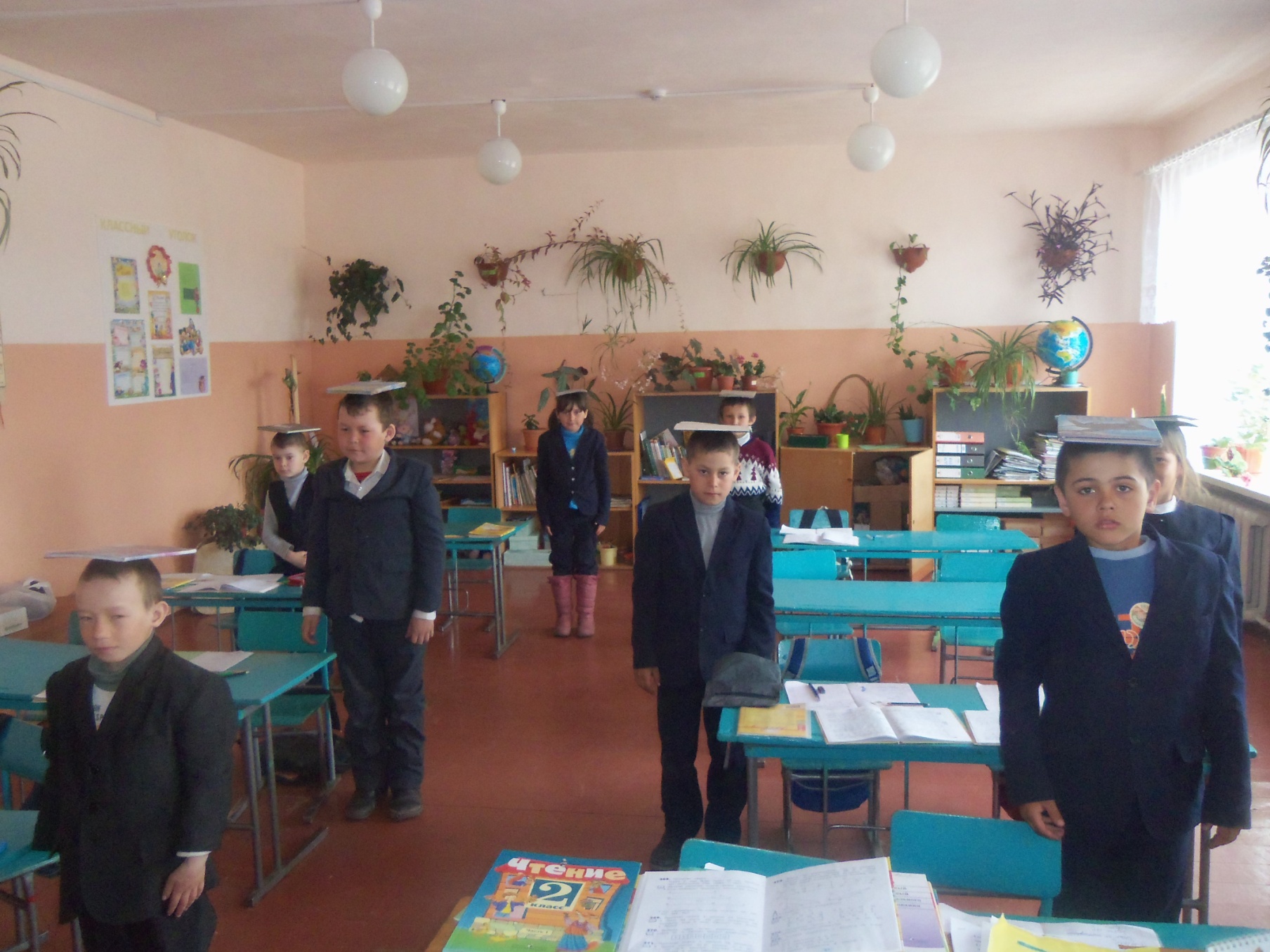 Физкультурные минутки на уроке
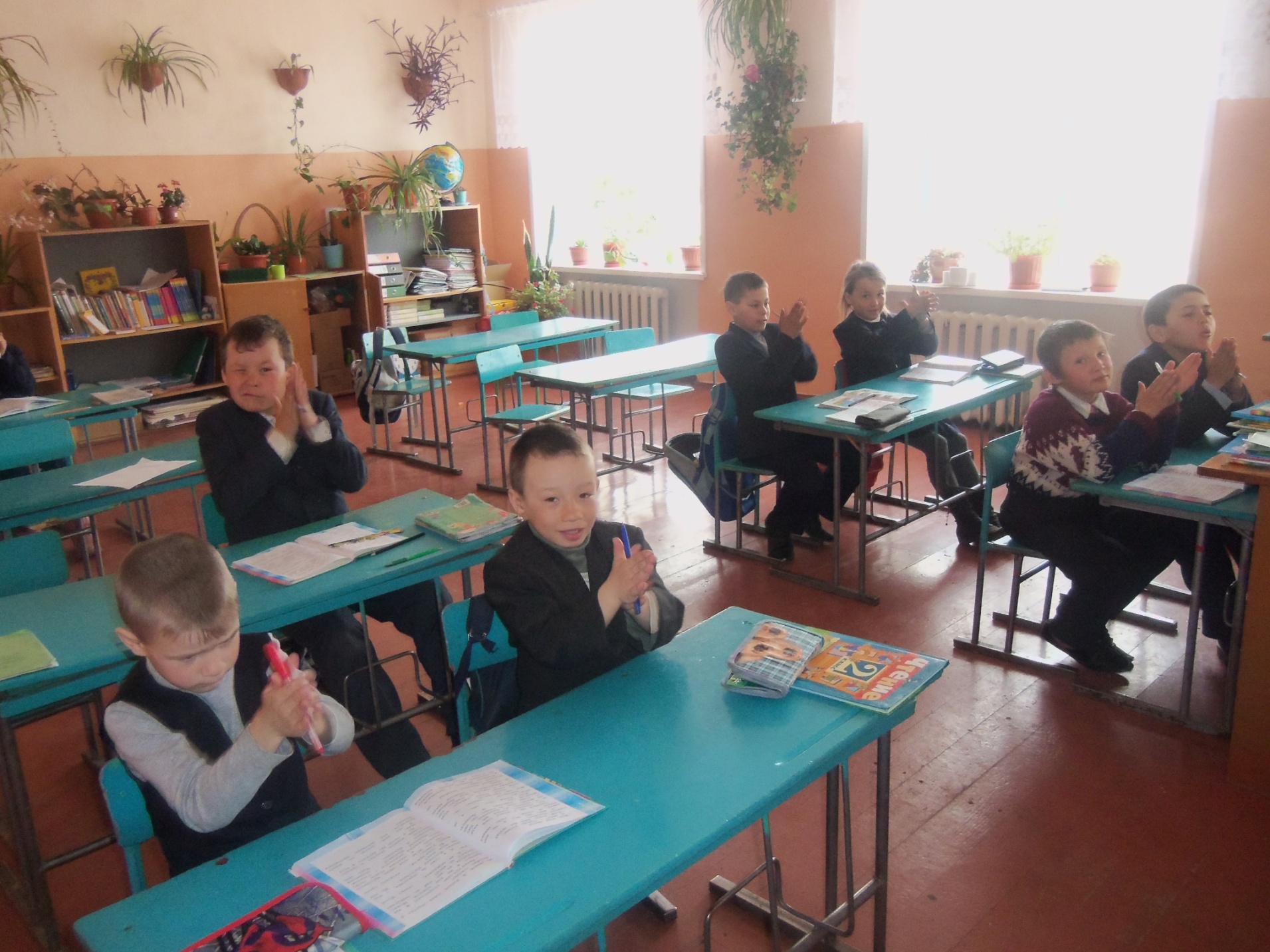 Пальчиковая гимнастика
Гимнастика для глаз
Гимнастика для улучшения слуха
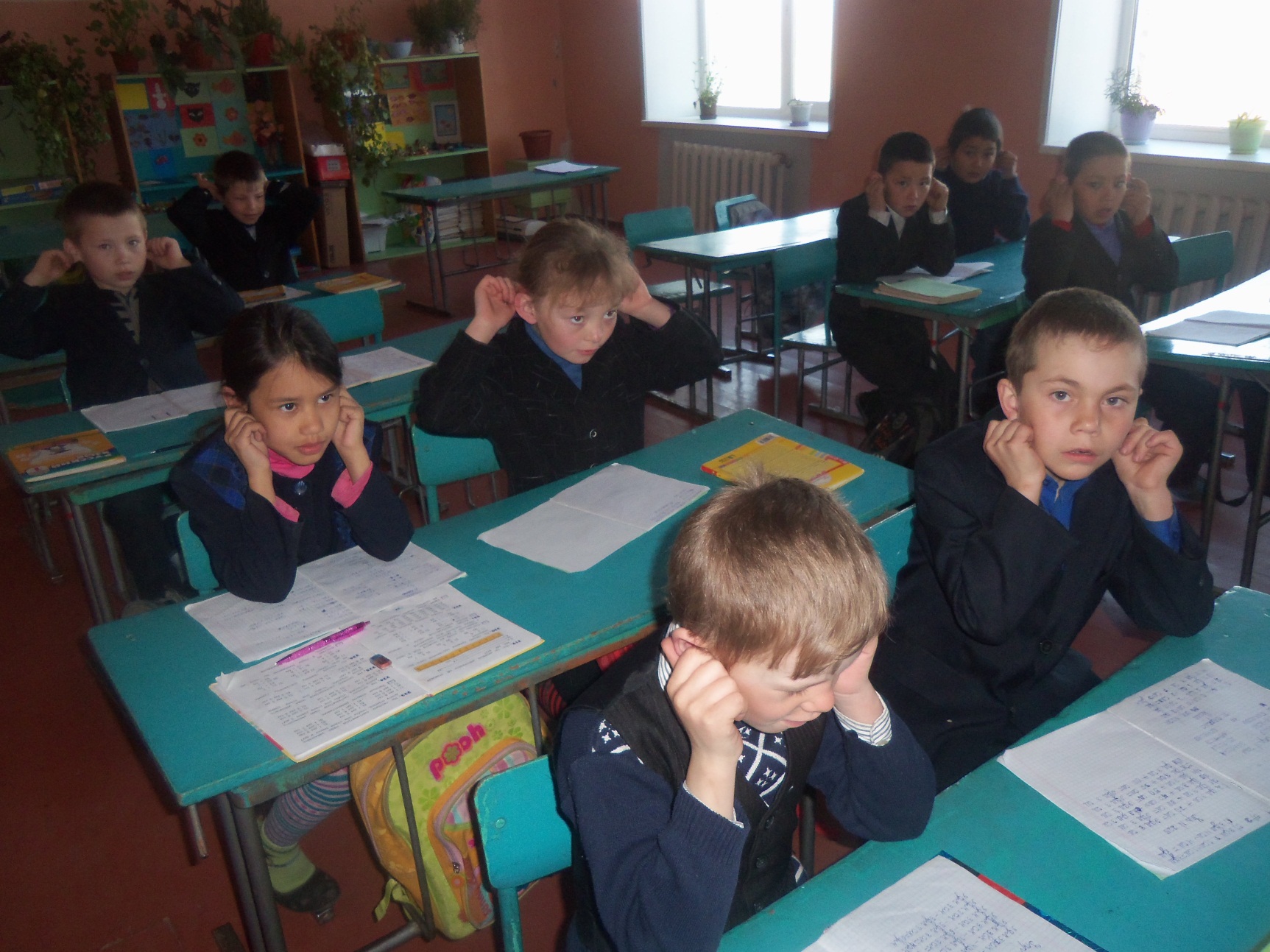 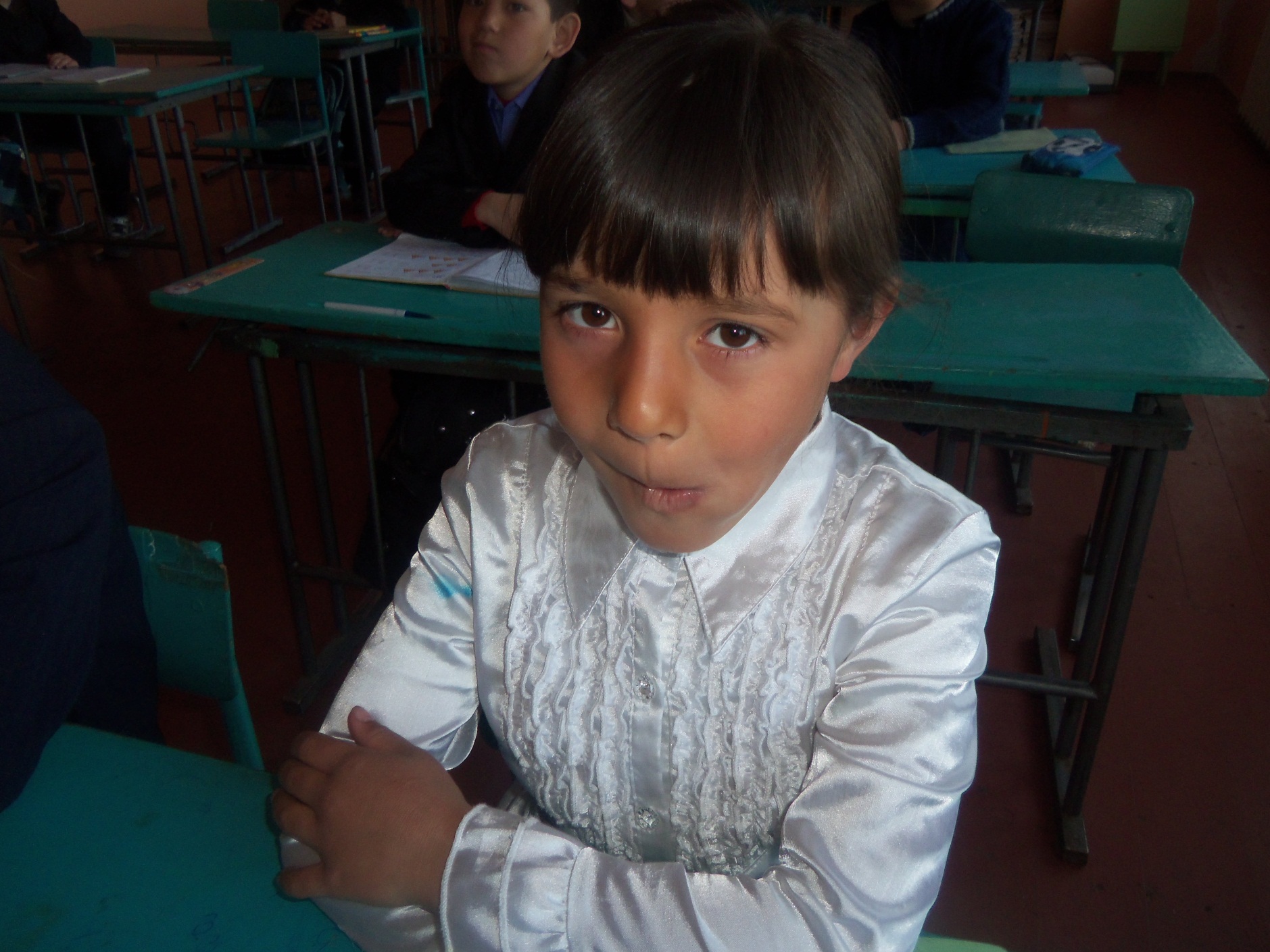 Массаж ушных раковин – активизация деятельности мозга
Вращение языком внутри рта – для повышения тонуса
В урок следует включать вопросы, связанные со здоровьем и здоровым образом жизни.
Все это снимает проблемы переутомления, отсутствия интереса к изучаемой теме, дети активны до конца урока, им нравится узнавать все больше нового.
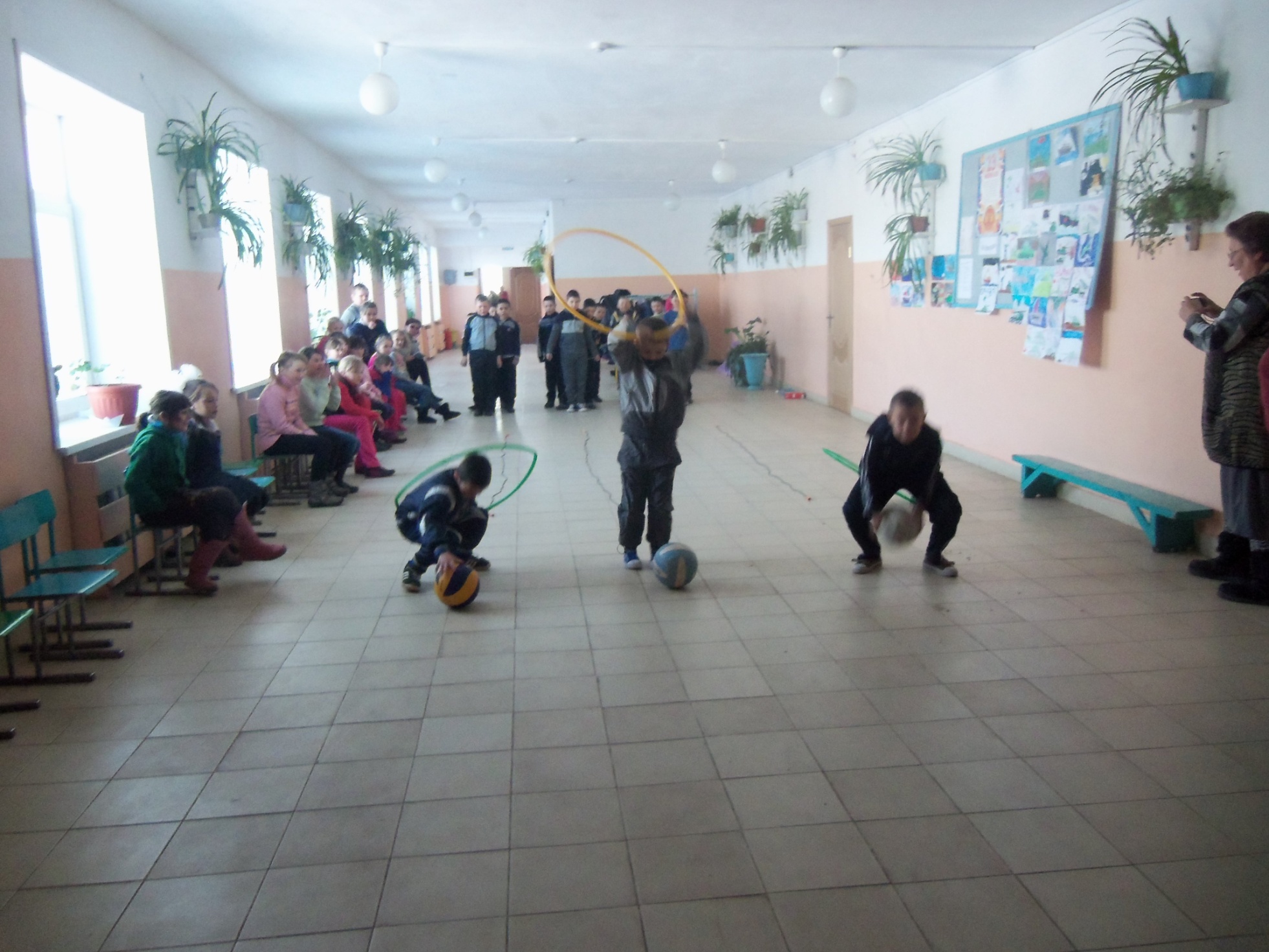 Проведение спортивных мероприятий
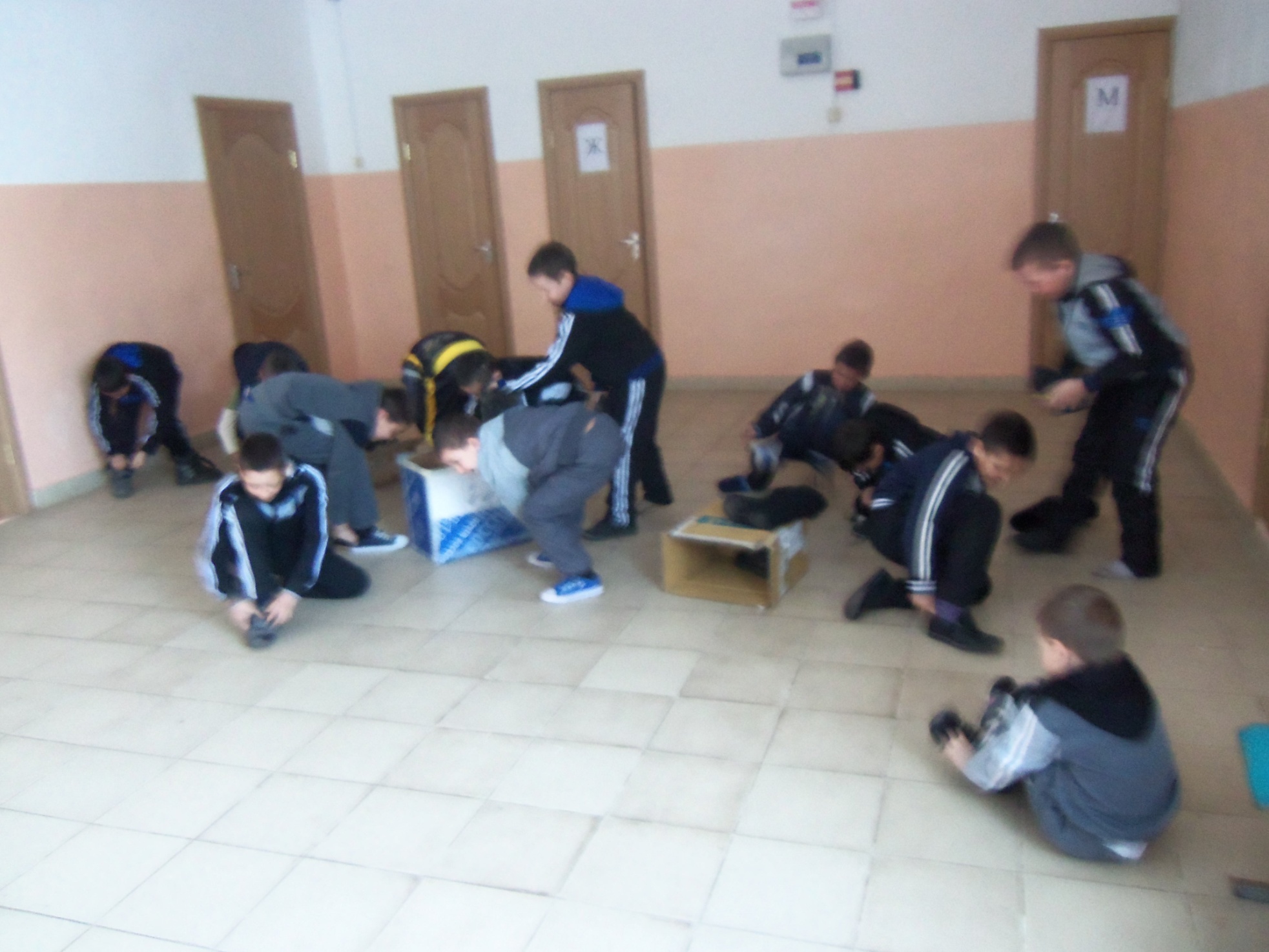 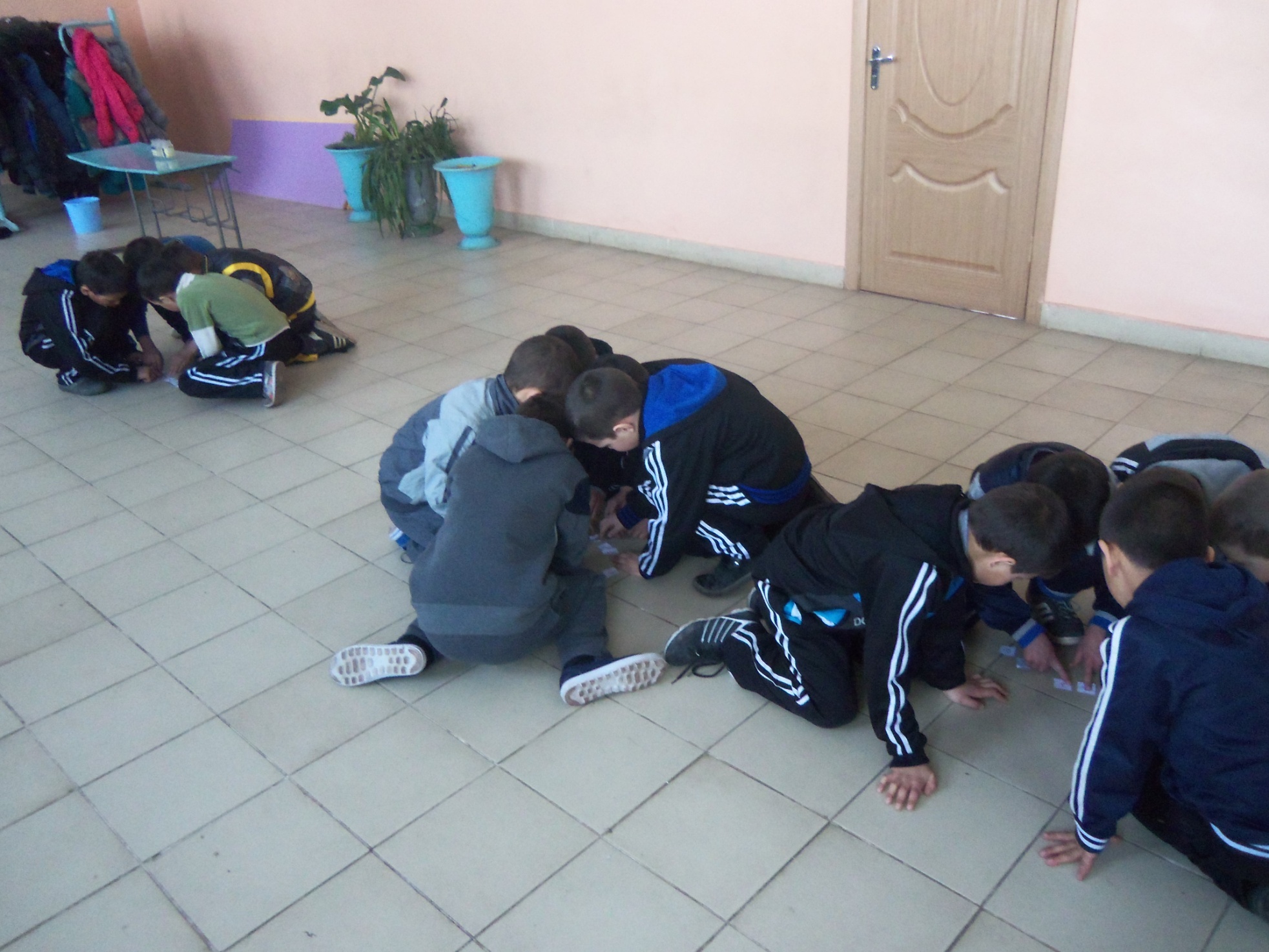 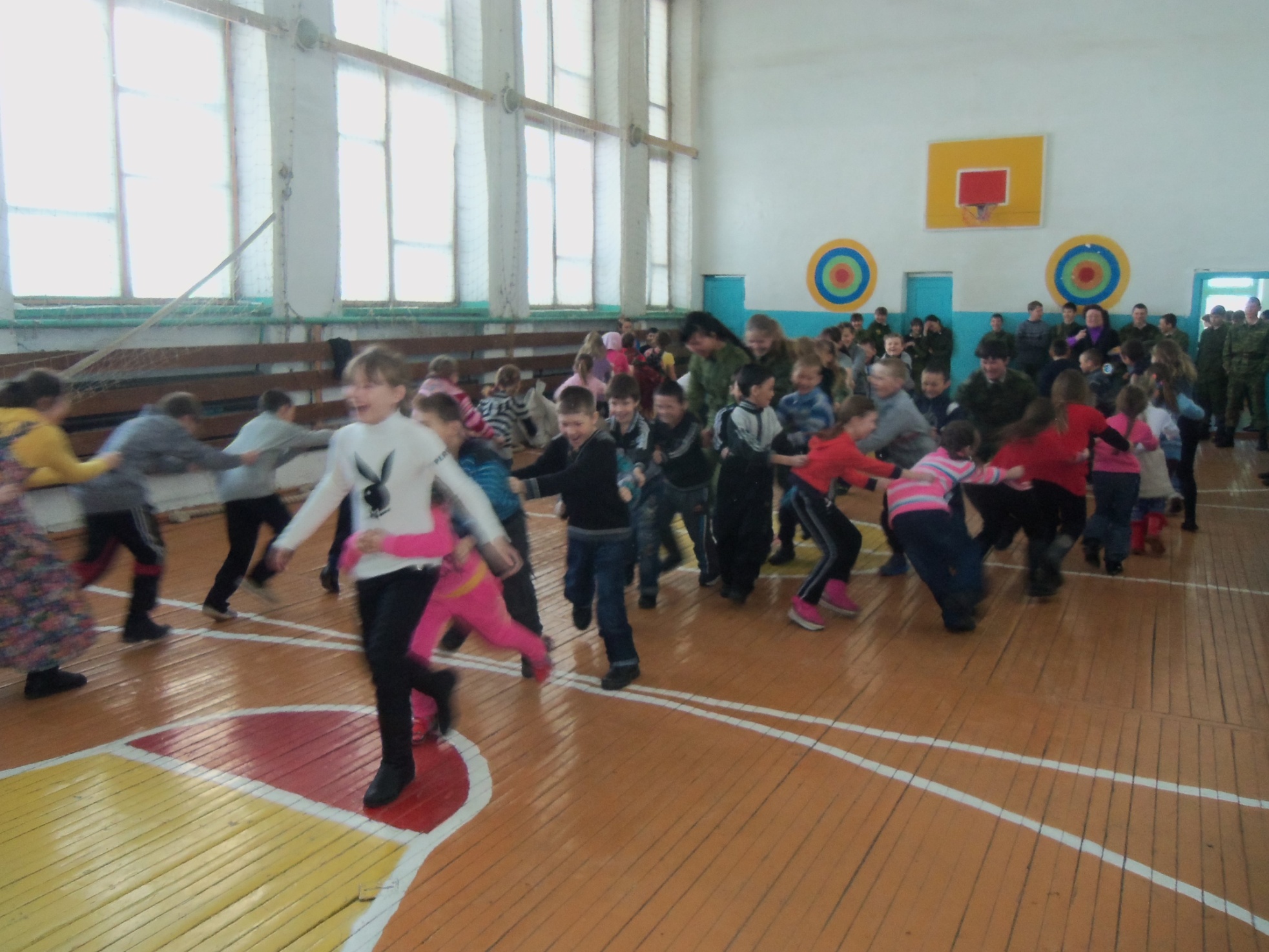 Прогулки и игры на свежем воздухе
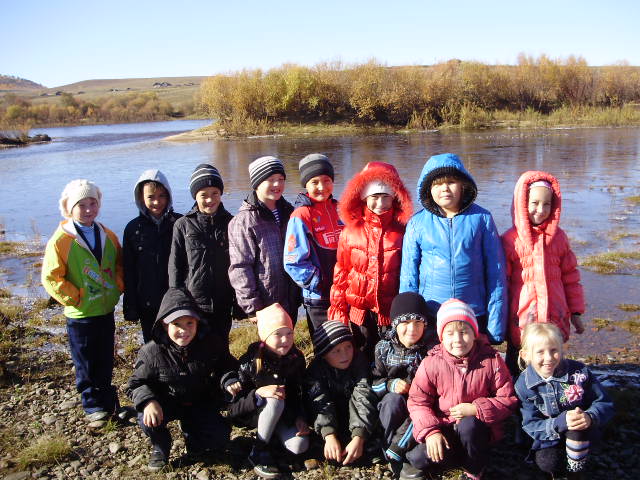 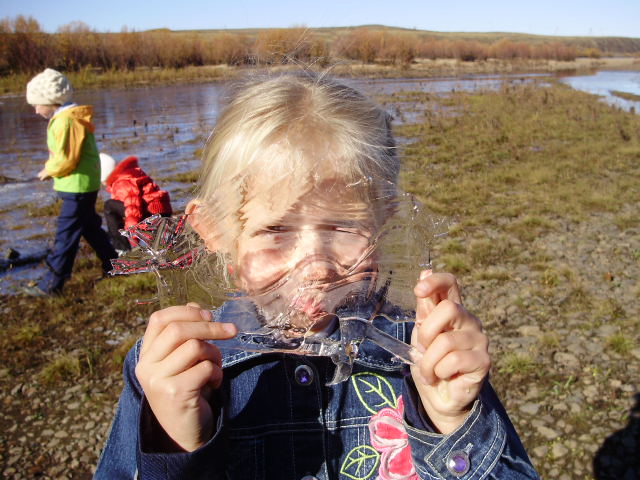 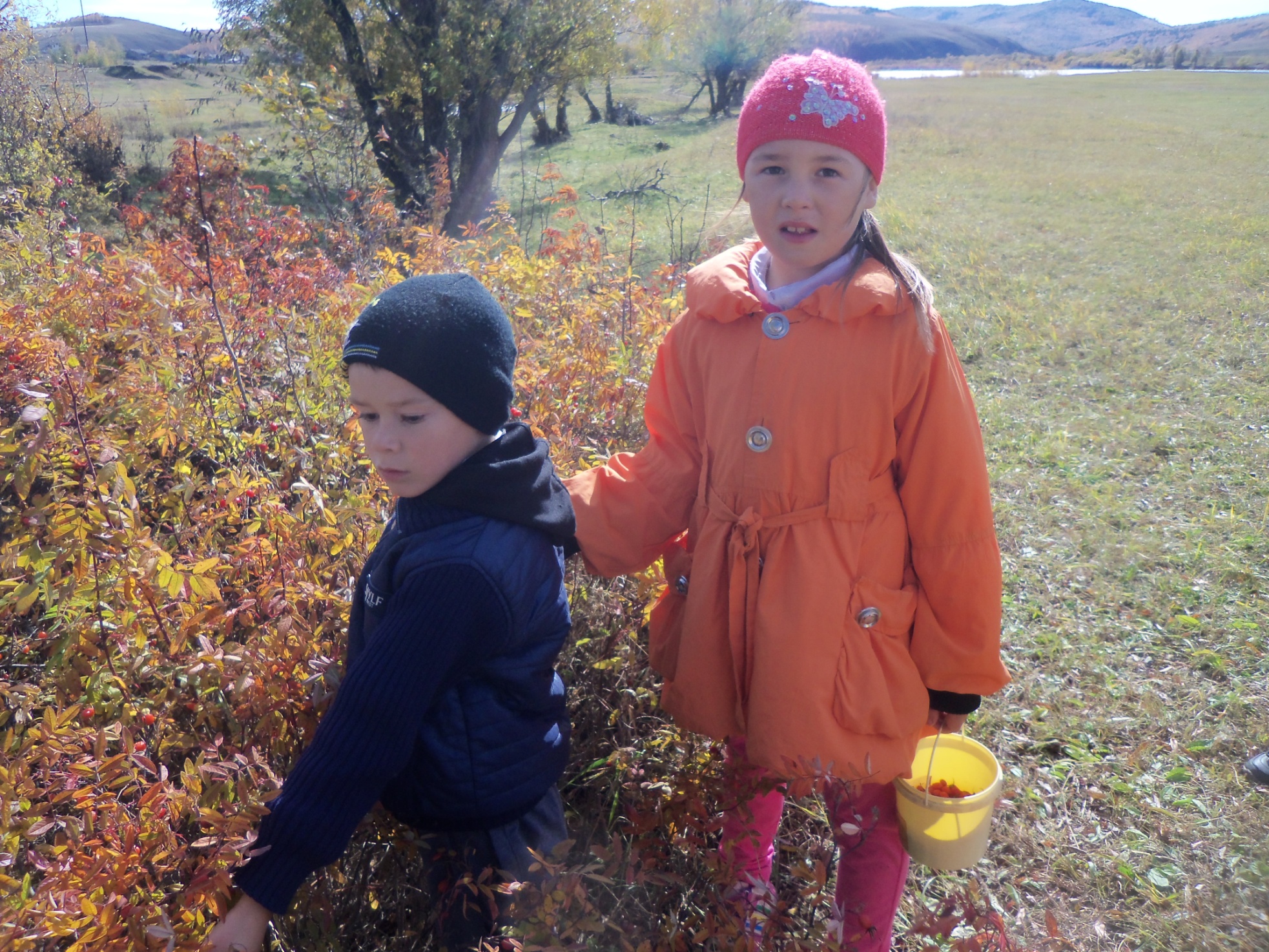 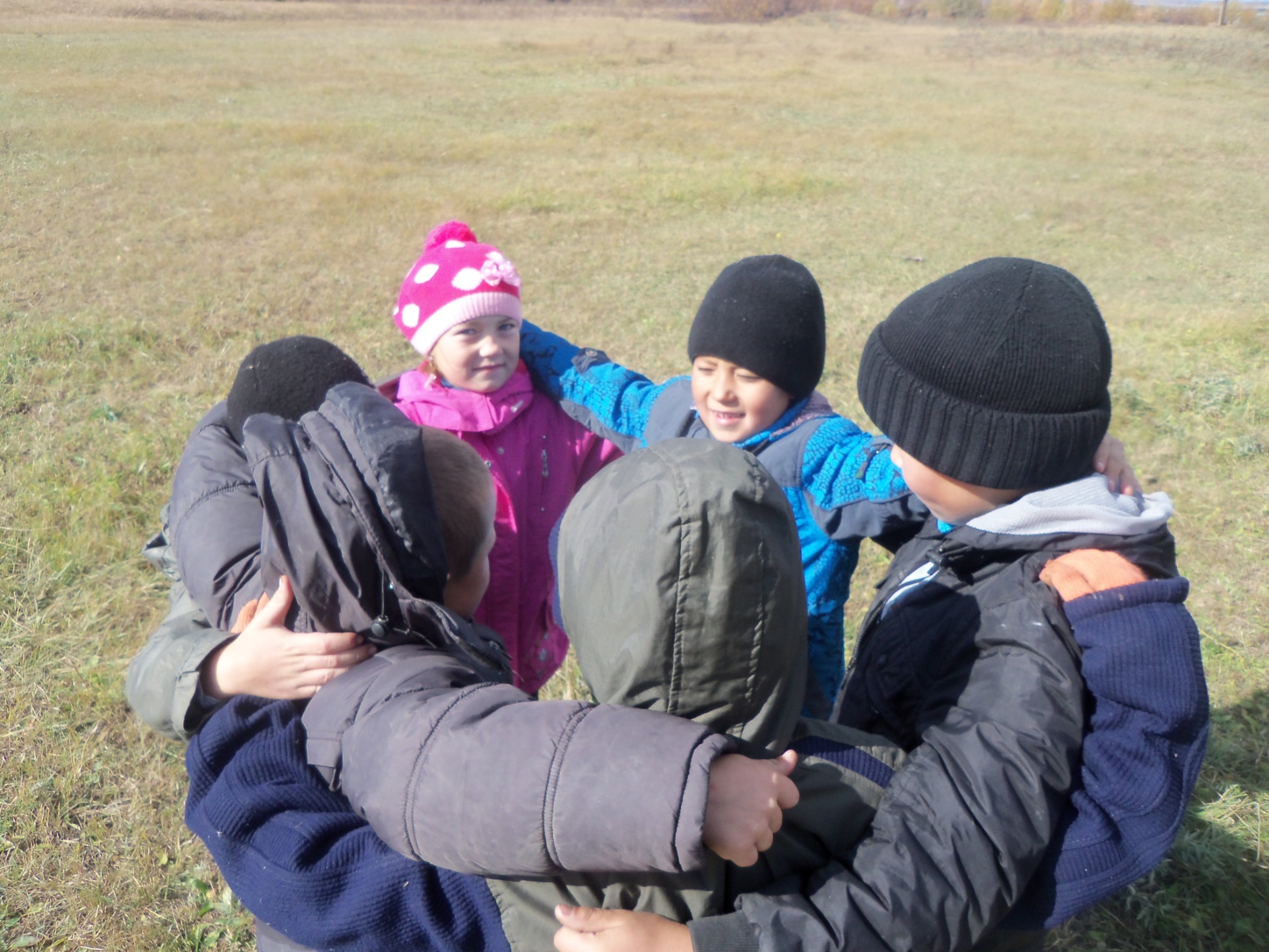 Большое внимание в системе здоровьесберегающей работы школы имеет 
проектная деятельность учащихся
«Нет сигарете!»
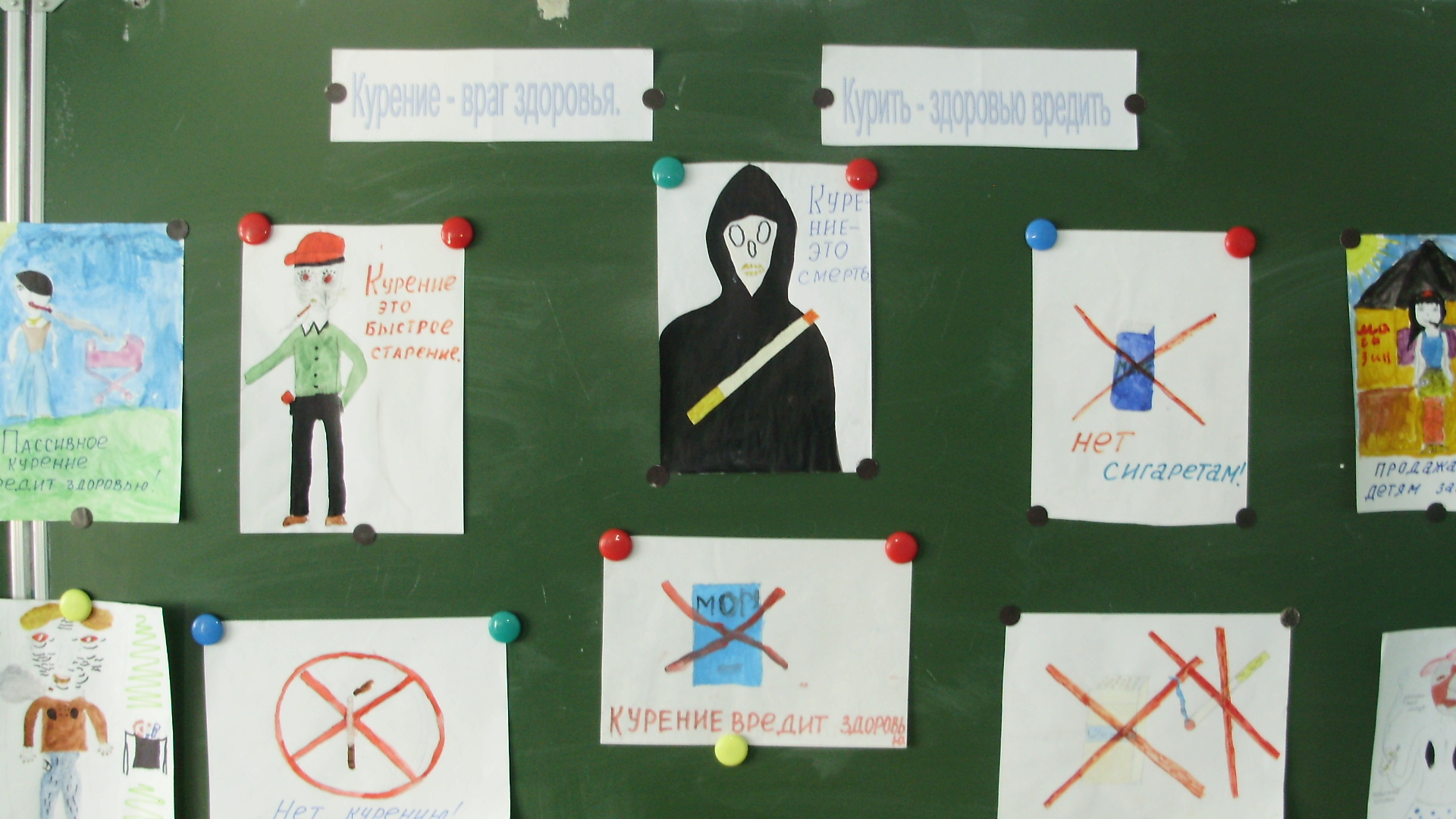 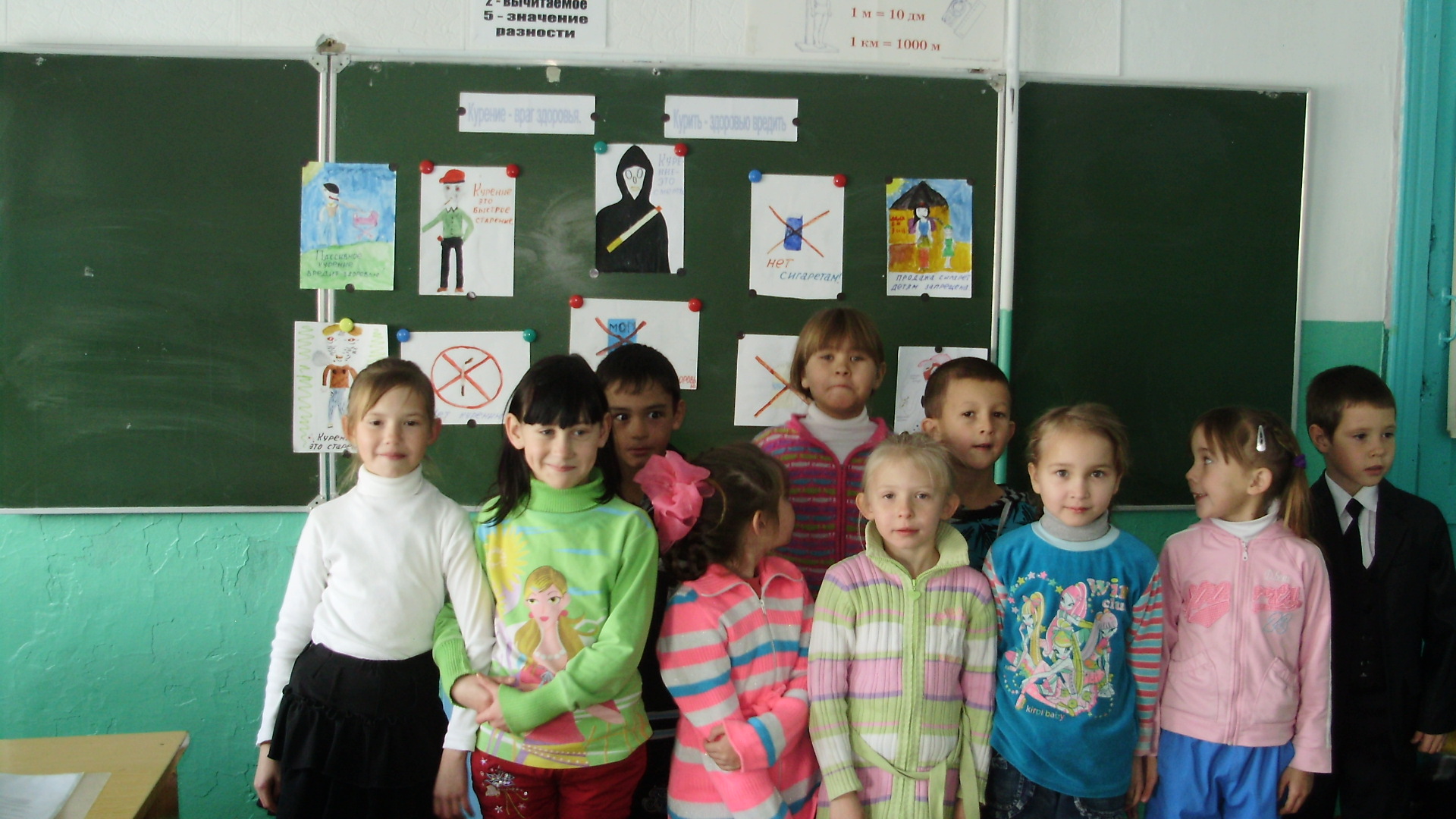 Лекарственные растения
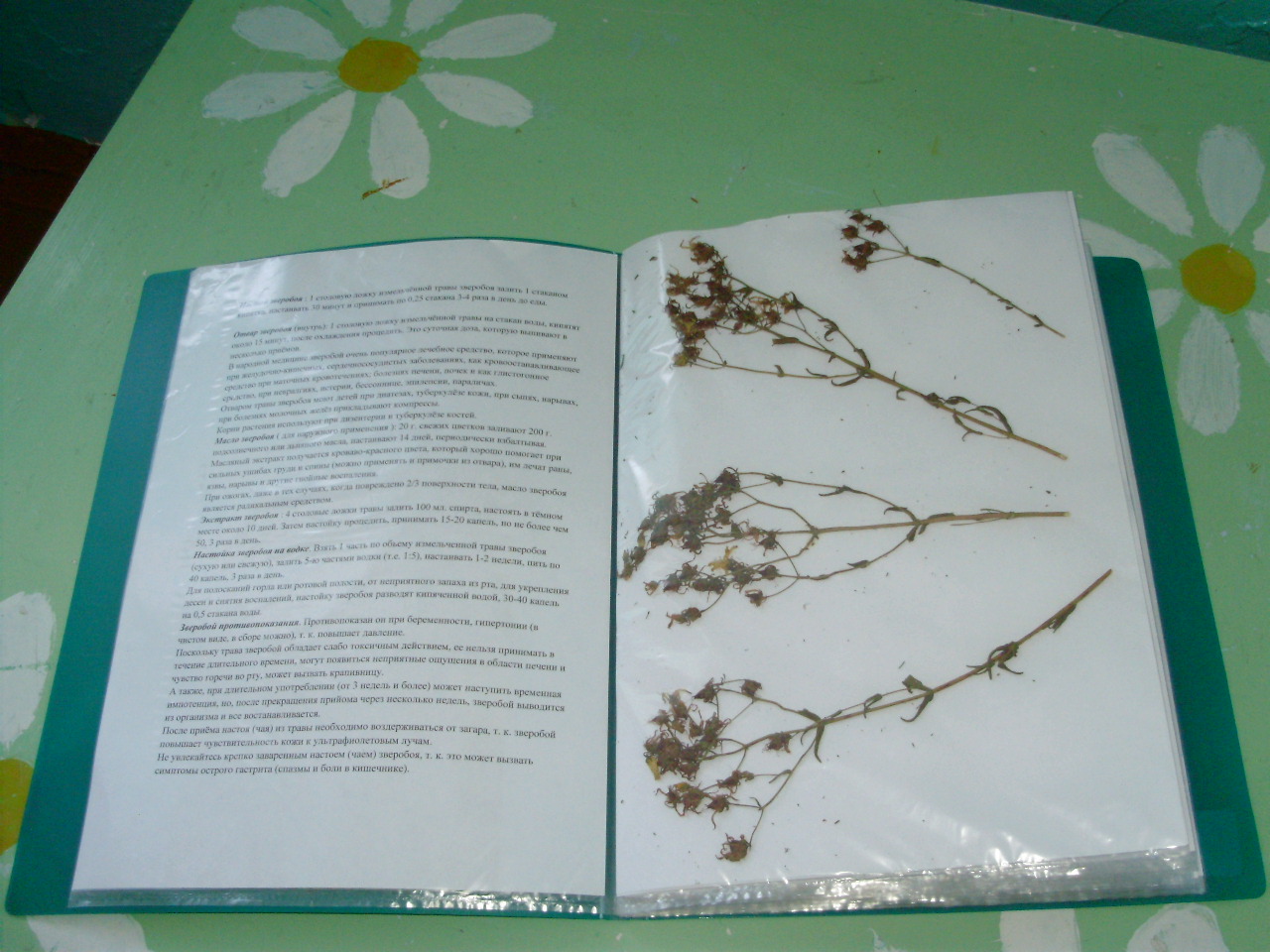 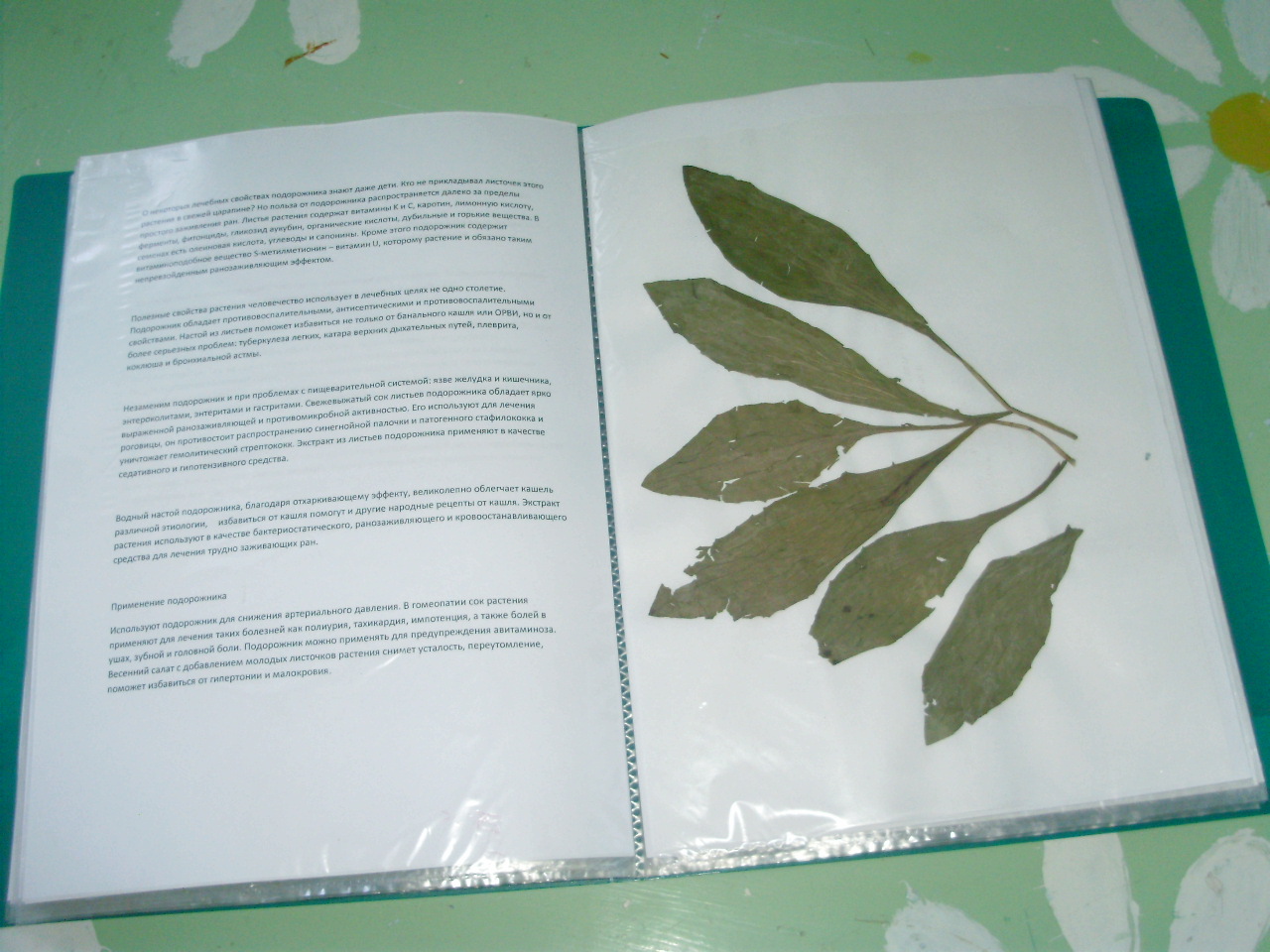 В летний период все желающие учащиеся начальной школы могут поправить здоровье и отдохнуть в школьном оздоровительном лагере
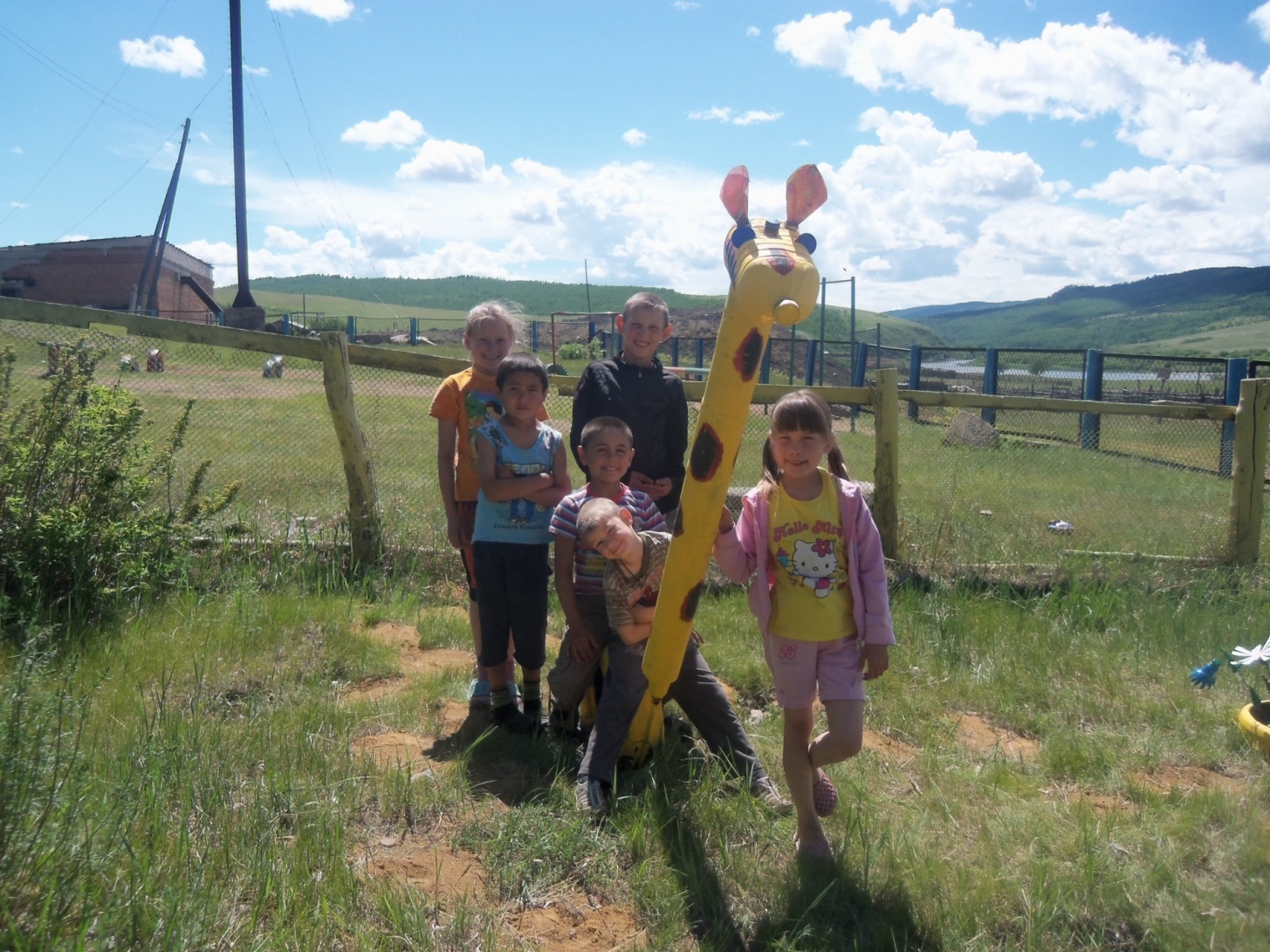 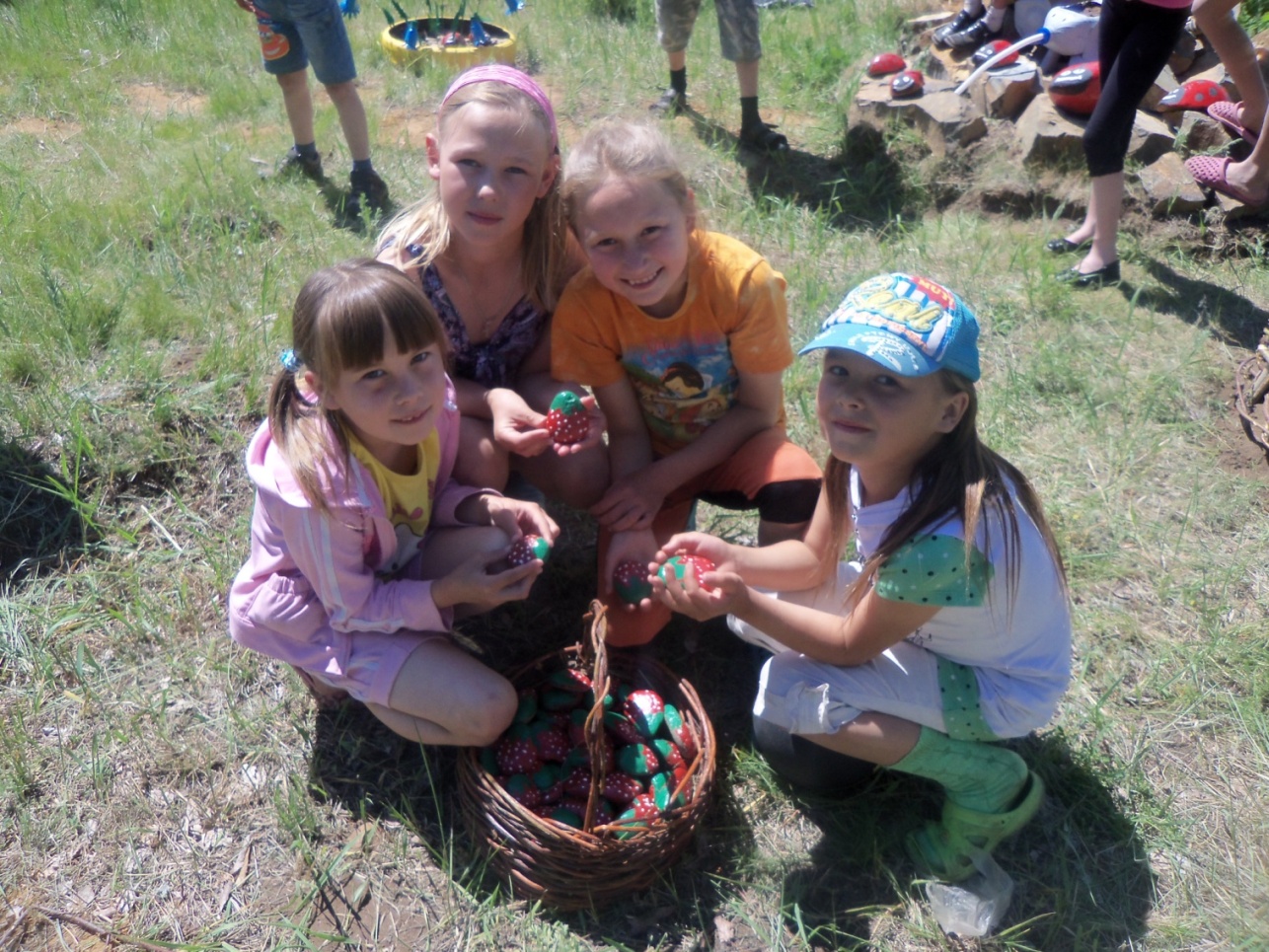 «Здоровье - это еще не все, но все без здоровья - ничто», - гласит известный афоризм.